Минина Светлана Александровна
учитель немецкого языка
 ГБОУ СОШ№ 223 с углублённым изучением немецкого языка Кировского района
 Санкт-Петербурга
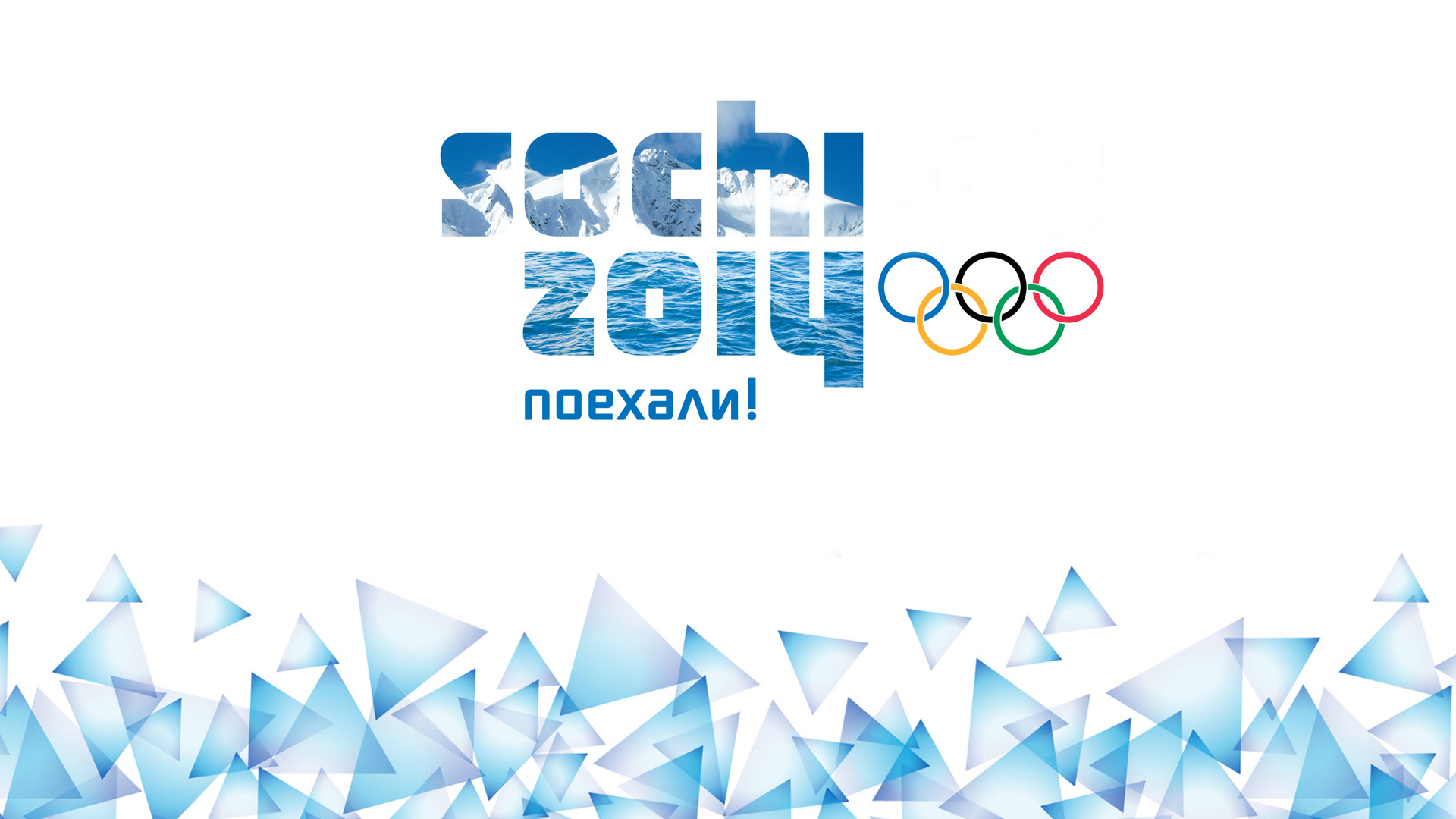 Зимние Олимпийские игры 2014
Зимние Олимпийские игры 2014  — международное спортивное мероприятие, проходившее в российском городе Сочи с 7 по 23 февраля 2014 года
В Олимпиаде приняло участие 2800 спортсменов
98 комплектов медалей было разыграно в 7 видах спорта
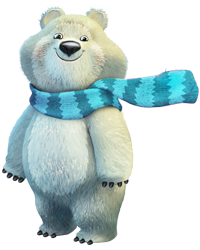 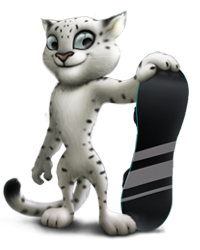 Медальный зачёт Ванкувер 2010
Медальный зачёт Сочи 2014
Зимние Олимпийские игры 2014
За 16 дней XXII зимних Олимпийских игр в Сочи российские спортсмены пережили многое: от критики до любви, от тьмы неизвестности до чемпионских аудиенций у президента России Владимира Путина, который чествовал каждого атлета, сумевшего защитить честь триколора. По итогам двух с лишним недель Олимпиады Россия единолично возглавила общекомандный медальный зачет, при этом побив все ранее поставленные СССР рекорды.
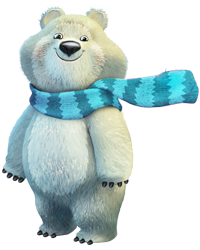 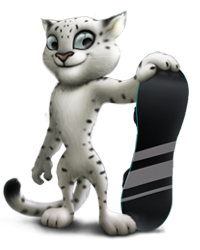 Олимпийские чемпионы
Сочи 2014
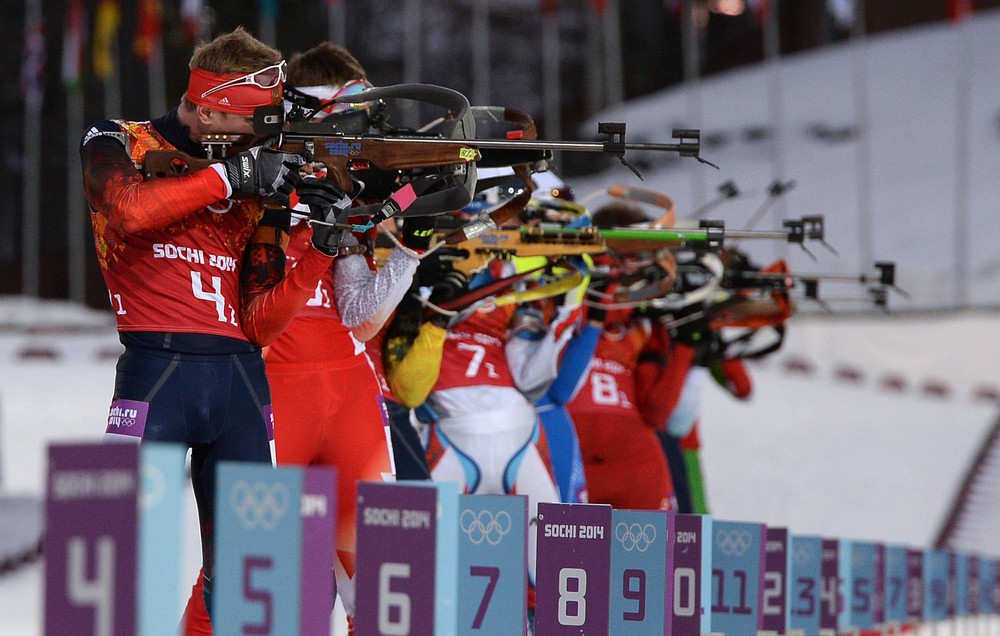 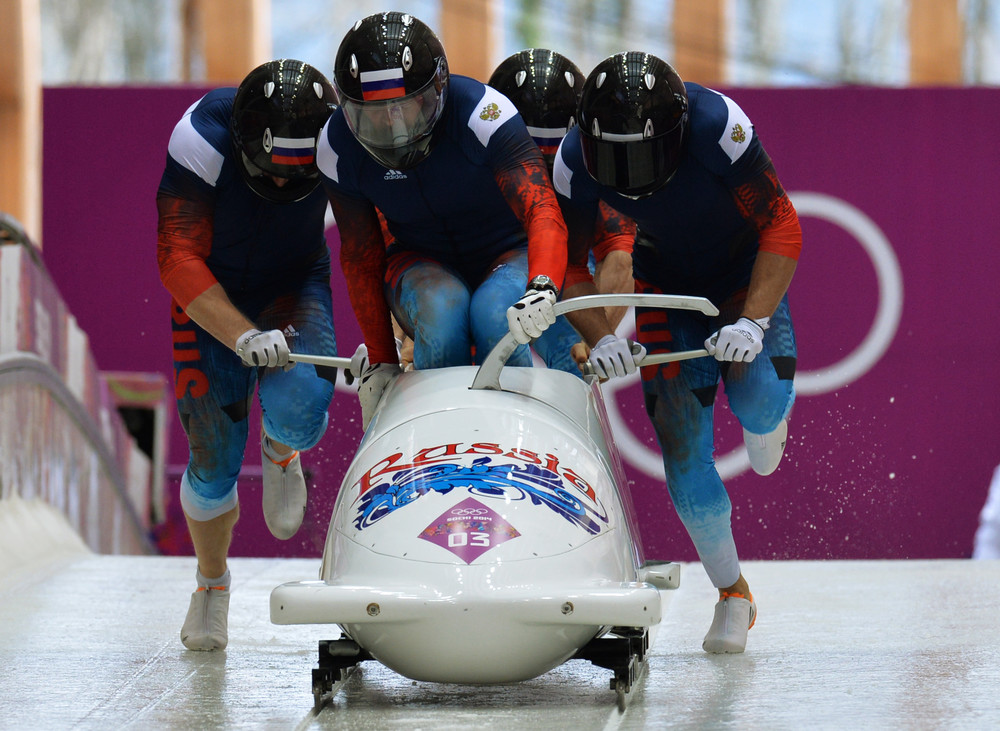 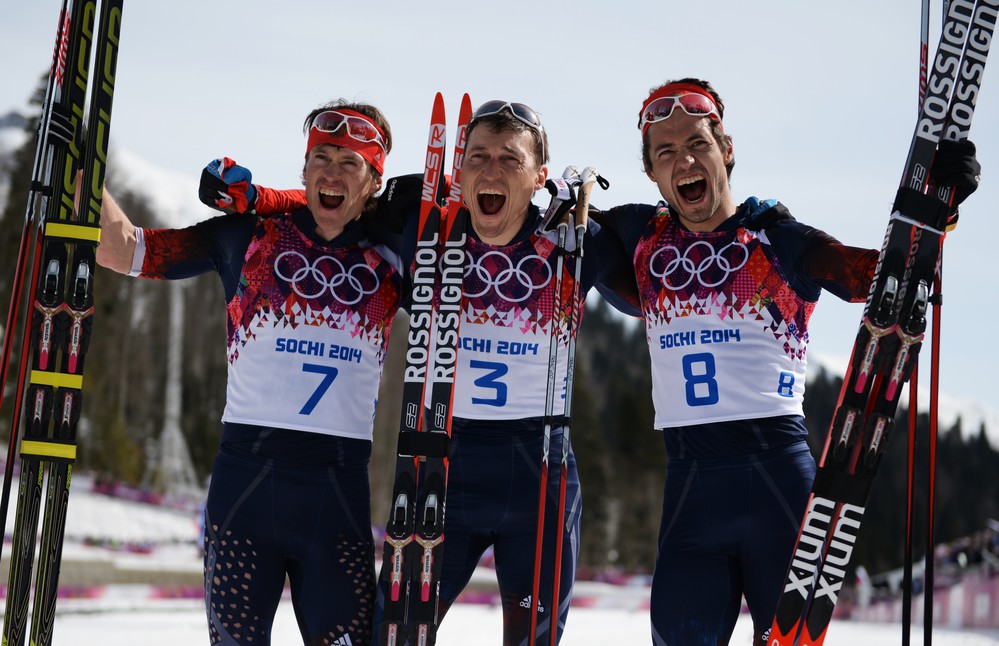 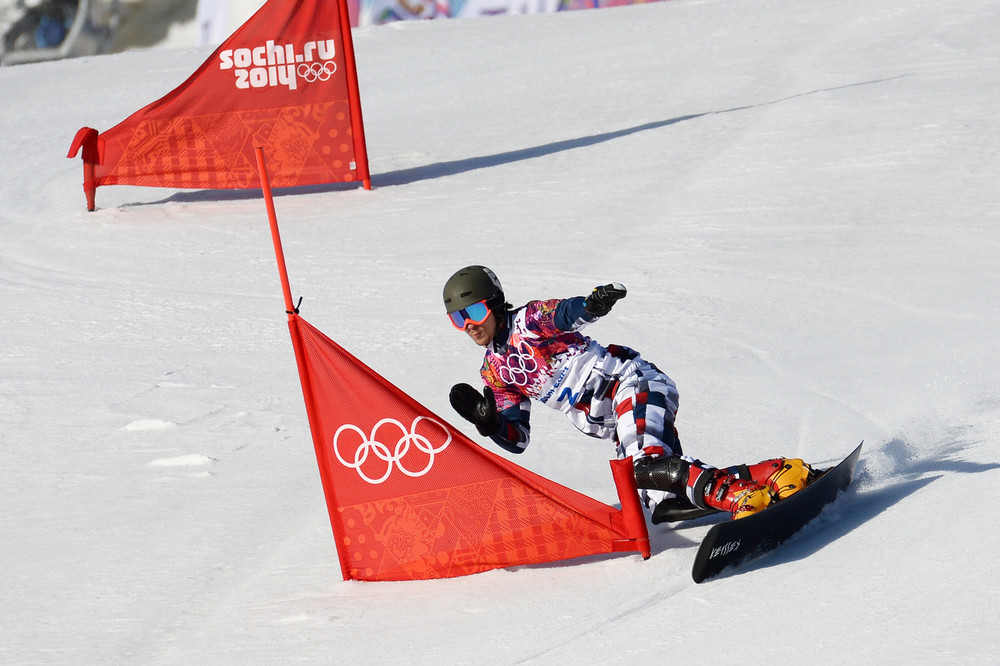 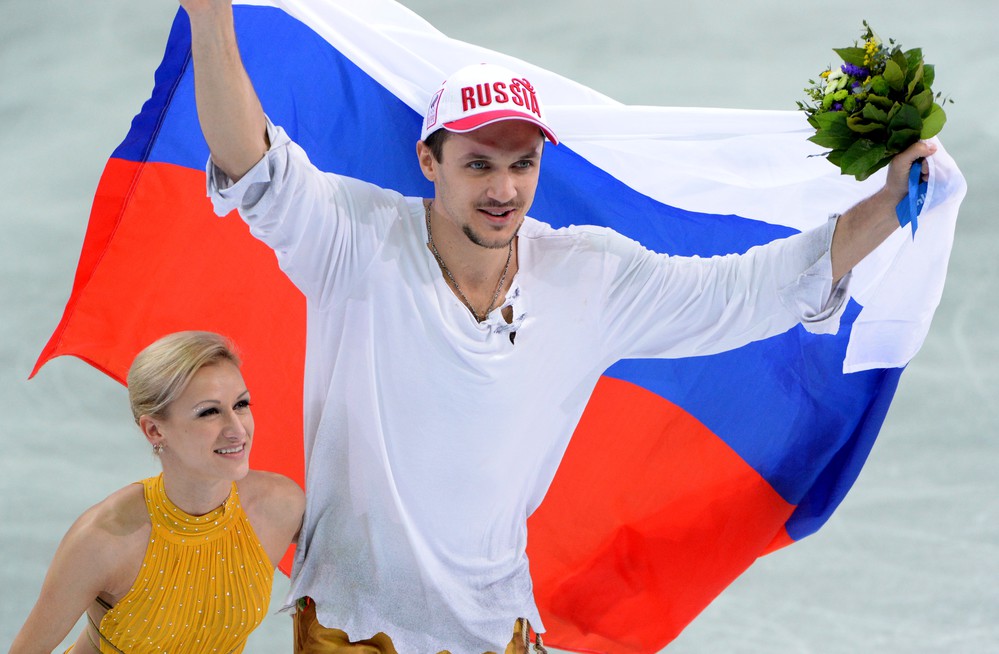 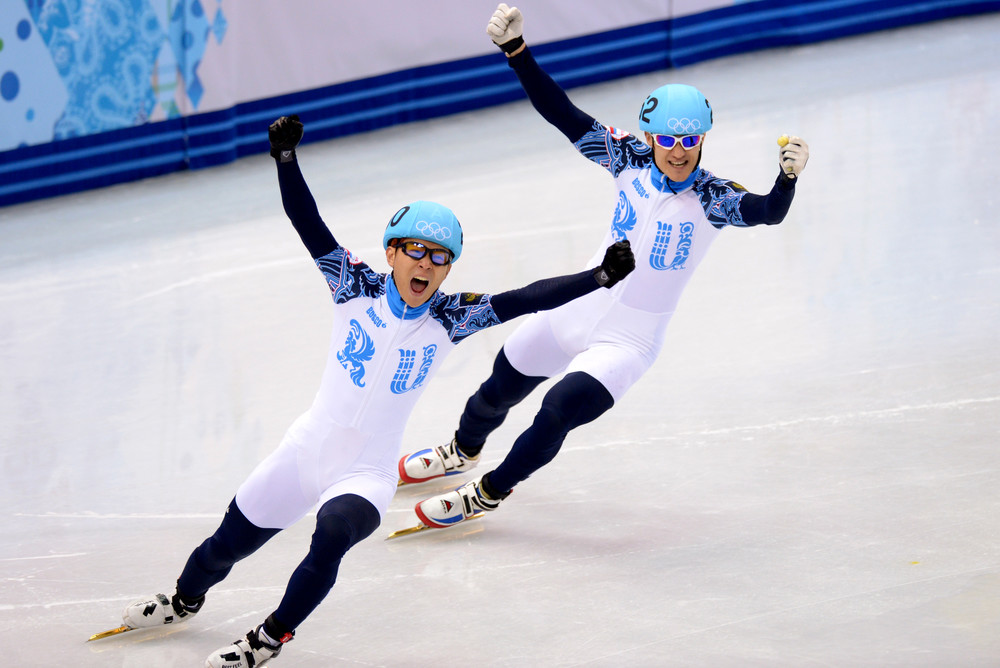 Опрос детей младшей группы ДОУ №14 г.СПБЧто вы понимаете под словом олимпиада!
Олимпиада – катания на санках и на коньках. Соня, 3 года.
Олимпиада – катание на санках и на коньках. Соня, 3 года.
Олимпиада – соревнования -кто быстрее и лучше. Саша, 4 года.
Олимпиада – это где все спешат. Галина, 3 года.
Олимпиада – это где дяди стреляют и катаются на санках.  Милена, 3 года.
Будущие чемпионы занимаются    физической культурой. 
   И у каждого свои мечты…
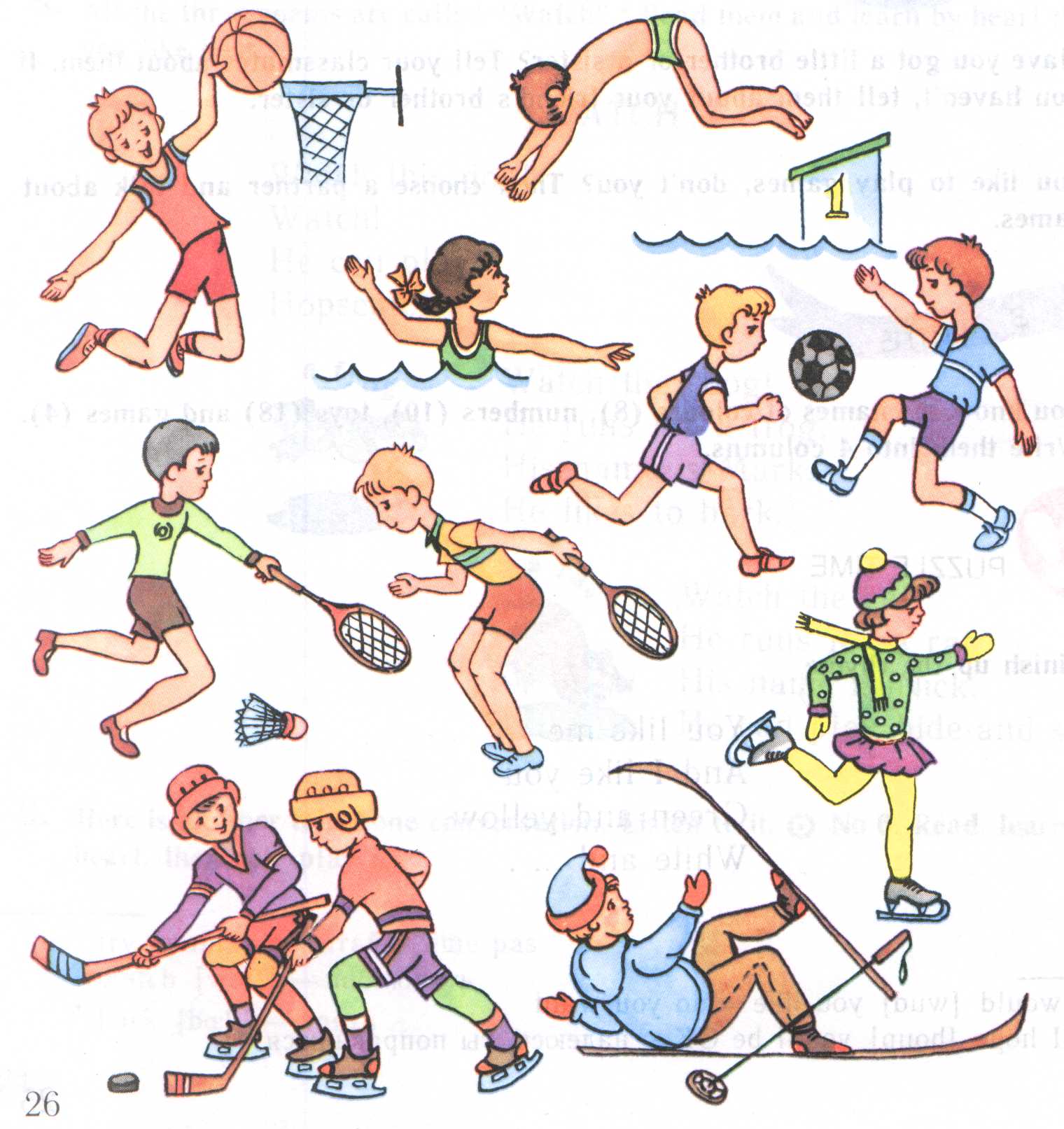 Мы мальчишки и девчата
Будем крепнуть, подрастать
Наш черёд придёт когда-то
Эстафету перенять